সম্মানিত শিক্ষকবৃন্দের জন্য এই স্লাইডটি । তাই Slide টি Hide করে রাখা হয়েছে।
এই পাঠ উপস্থাপনের জন্য স্লাইডের নিচের দিকে নোটে প্রয়োজনীয় নির্দেশনা দেয়া আছে। শিক্ষকমণ্ডলী প্রয়োজনে পাঠ উপস্থাপনের ক্ষেত্রে নিজস্ব কৌশল প্রয়োগ করতে পারবেন। প্রেজেন্টেশনটি F5 Key চেপে শুরু করতে পারেন। তাহলে Hide Slide Show করবে না।
1/8/2020
সাবরিনা জেরিন,বিসিপিএসসি
1
স্বাগতম
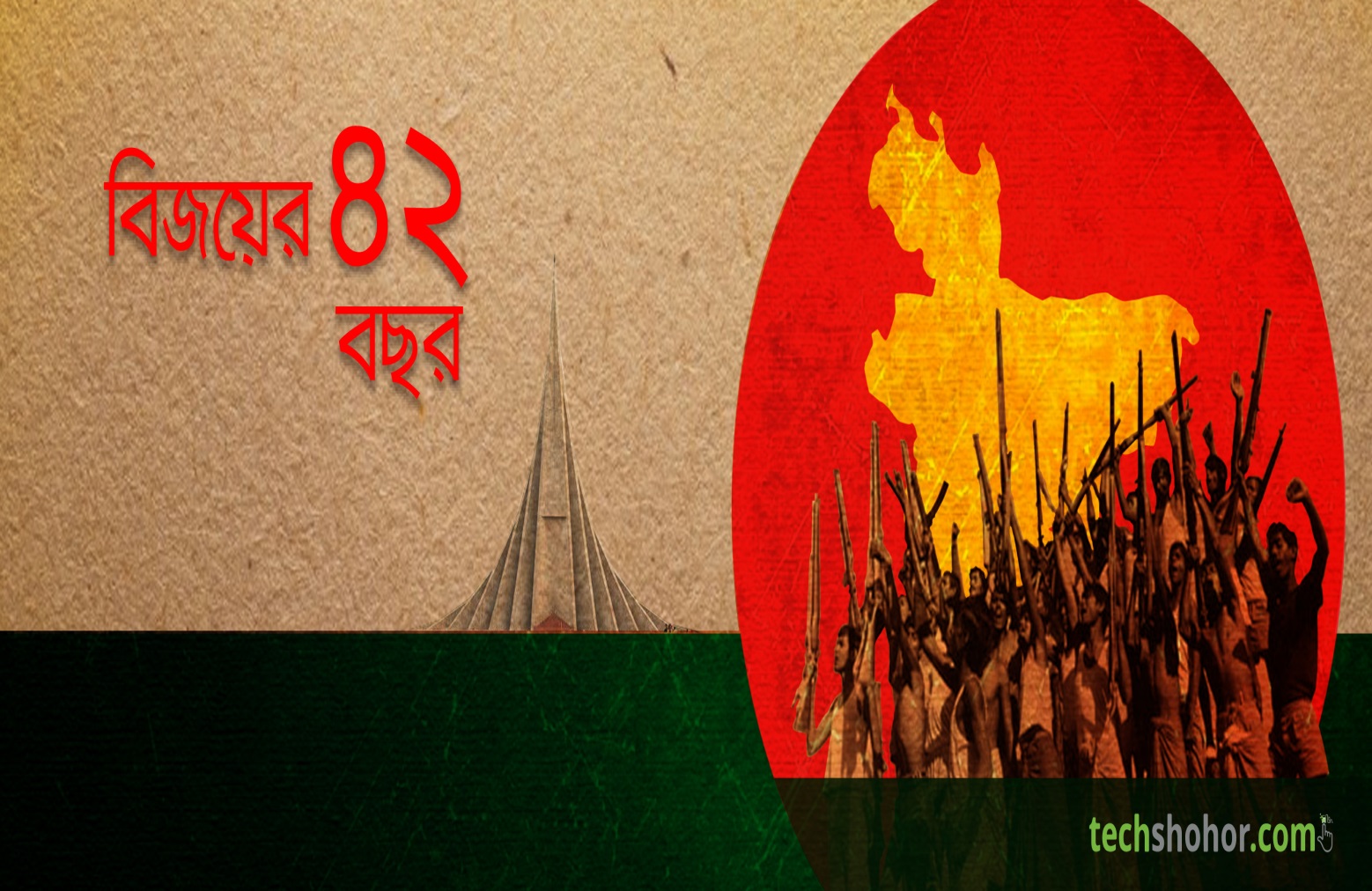 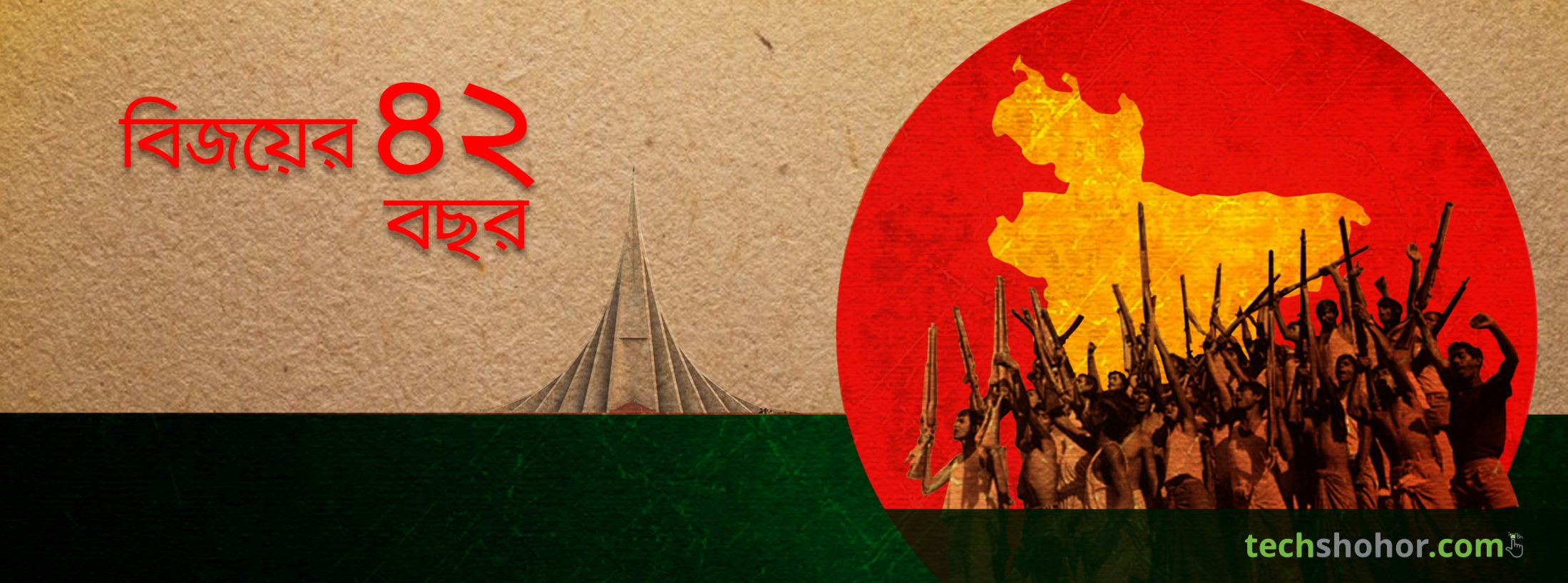 1/8/2020
সাবরিনা জেরিন,বিসিপিএসসি
2
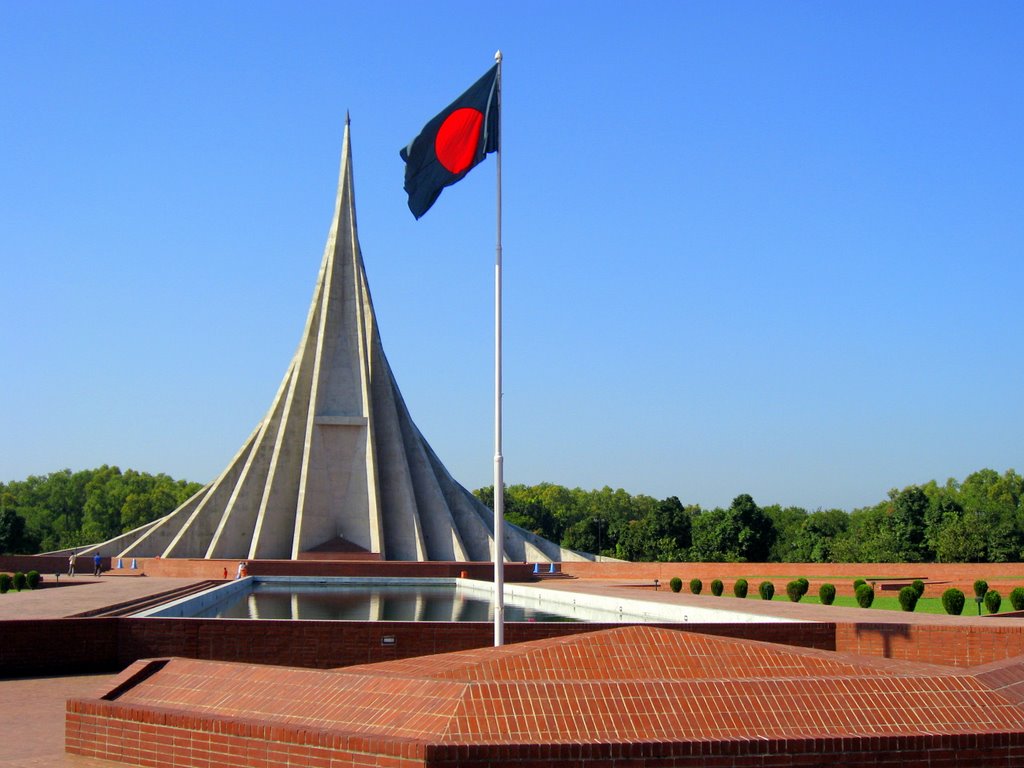 স্মৃতিসৌধ 
             	ফয়েজ আহমেদ
1/8/2020
3
শিখনফল
এ পাঠ শেষে শিক্ষার্থীরা-
১। কবি পরিচিতি বর্ণনা করতে  পারবে।
২।  কবিতাটি শুদ্ধ উচ্চারণে পড়তে পারবে।
৩। নতুন শব্দগুলোর অর্থসহ বাক্য ও অনুচ্ছেদ গঠন করতে পারবে।   
৪। কবিতার চরণসমূহের ভাবার্থ বিশ্লেষণ করতে পারবে।
1/8/2020
4
কবি পরিচিতি
তাতা থৈ থৈ
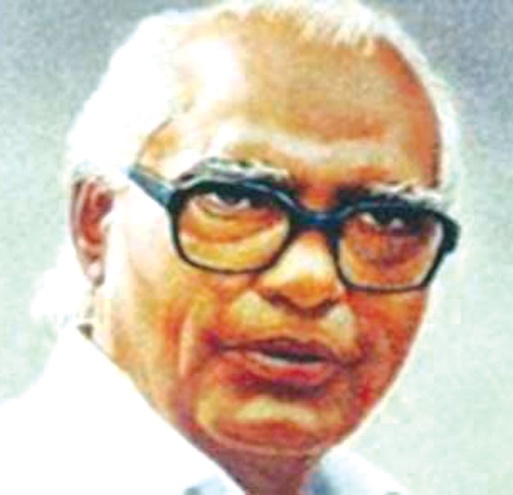 জন্ম:
বোকা আইভান
১৯২৮ সালে
পেশা:
কামরুল হাসানের চিত্রশালায়
সাংবাদিকতা
তুলির সাথে লড়াই
শিশু কিশোর গ্রন্থ
ফয়েজ আহমেদ
বাজনা কিসের
মৃত্যু:
২০১২ সালে
প্রতিবাদের ছড়া
1/8/2020
[Speaker Notes: প্রশ্নোত্তর এর মাধ্যমে জন্ম, গ্রন্থ ও অন্যান্য তথ্য  দেখানো হবে।]
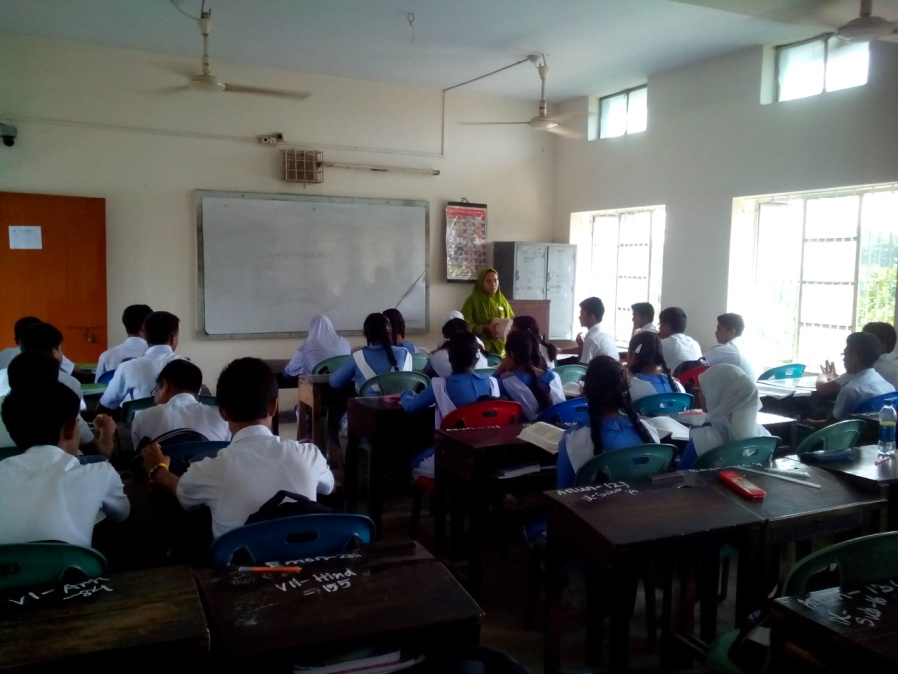 আদর্শ পাঠ
1/8/2020
6
[Speaker Notes: শিক্ষক নিজে  আদর্শ পাঠ দিবেন এবং শিক্ষার্থীদের দ্বারা সরব পাঠ  সম্পন্ন করাবেন।]
সরব পাঠ
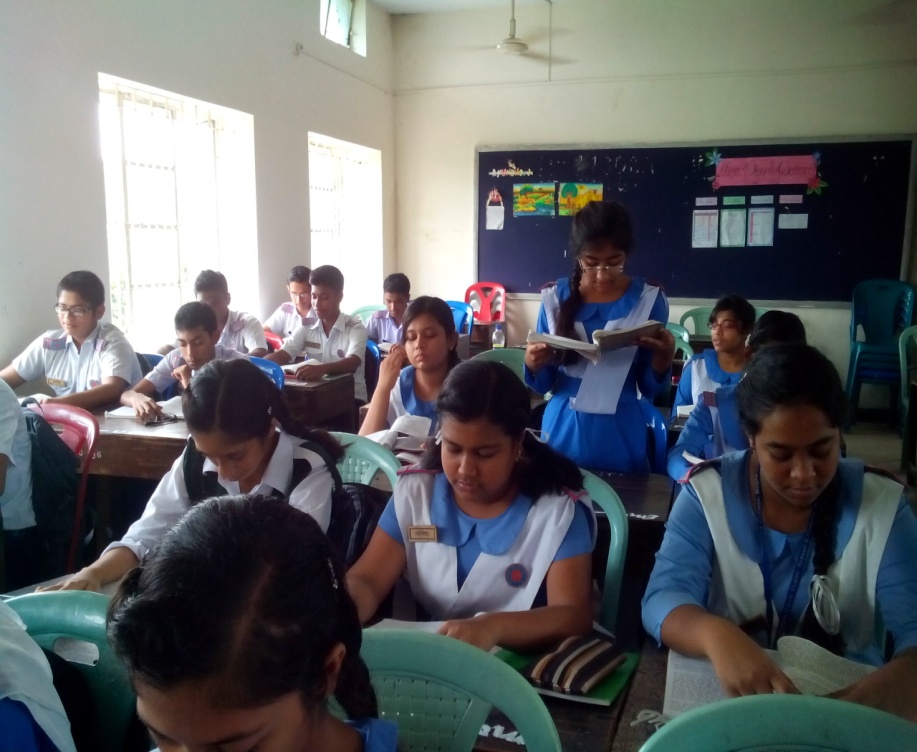 1/8/2020
7
এসো আজকের পাঠের নতুন শব্দার্থসমূহ শিখে নেই
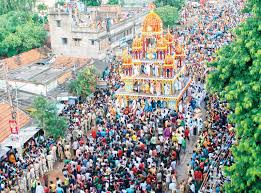 রথ
ঘোড়ায় টানা দুই বা চারচাকাওয়ালা একটি বাহন
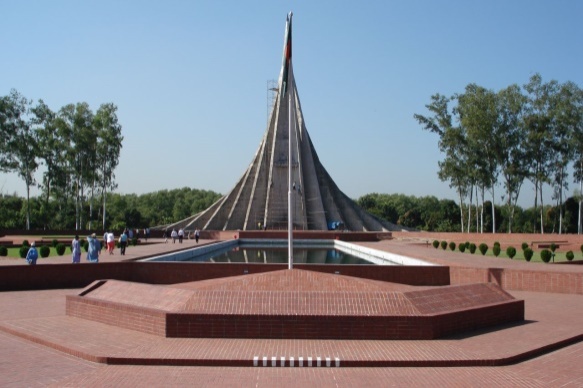 গাঁথা
গেঁথে রাখা
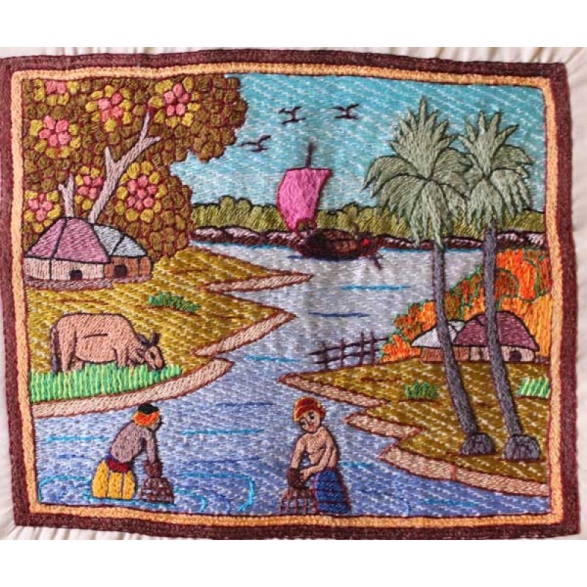 গাথা
কাহিনি
8
[Speaker Notes: এই স্লাইডে প্রথমে মূল শব্দ আসবে তারপর ছবি তারপর  শব্দের  অর্থ আসবে।]
জোড়ায় কাজ
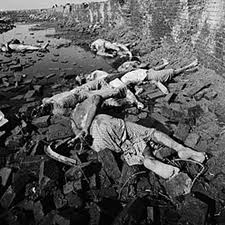 উপরের  ছবি  দেখে  পাঁচটি বাক্যের  একটি অনুচ্ছেদ লেখ।
9
[Speaker Notes: এখানে শিক্ষক   পাঠ সংশ্লিষ্ট যেকোন  ছবি দিয়ে জোড়ায় কাজ দিতে পারেন।]
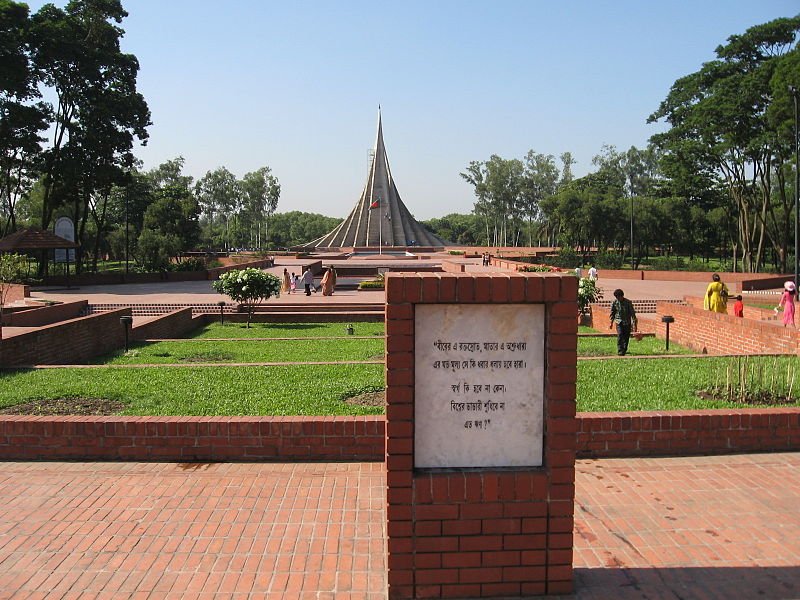 সাভারে গিয়েছ স্মৃতিসৌধের পাশে-
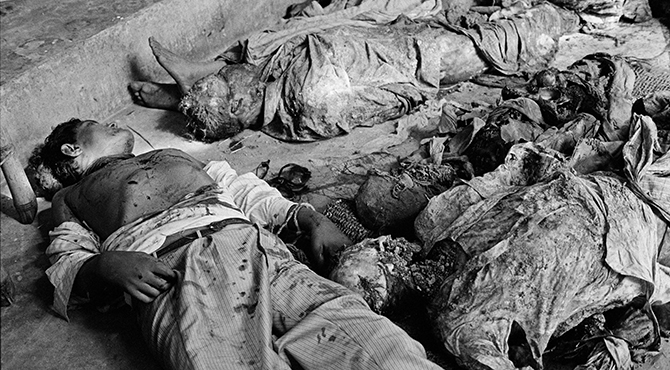 তিরিশ লক্ষ শহিদের স্মৃতি ভাসে।
1/8/2020
10
[Speaker Notes: এই স্লাইডে  একের পর এক  ছবিগুলো   আসবে  এবং শিক্ষার্থীদের প্রশ্ন করা হবে:  ছবিগুলো  দেখানো হবে।  এরপর বিষয়বস্তু আলোচনা করা হবে।]
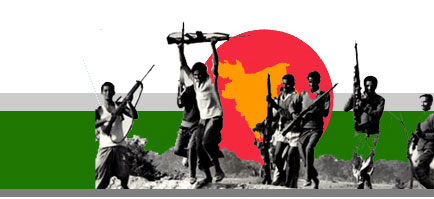 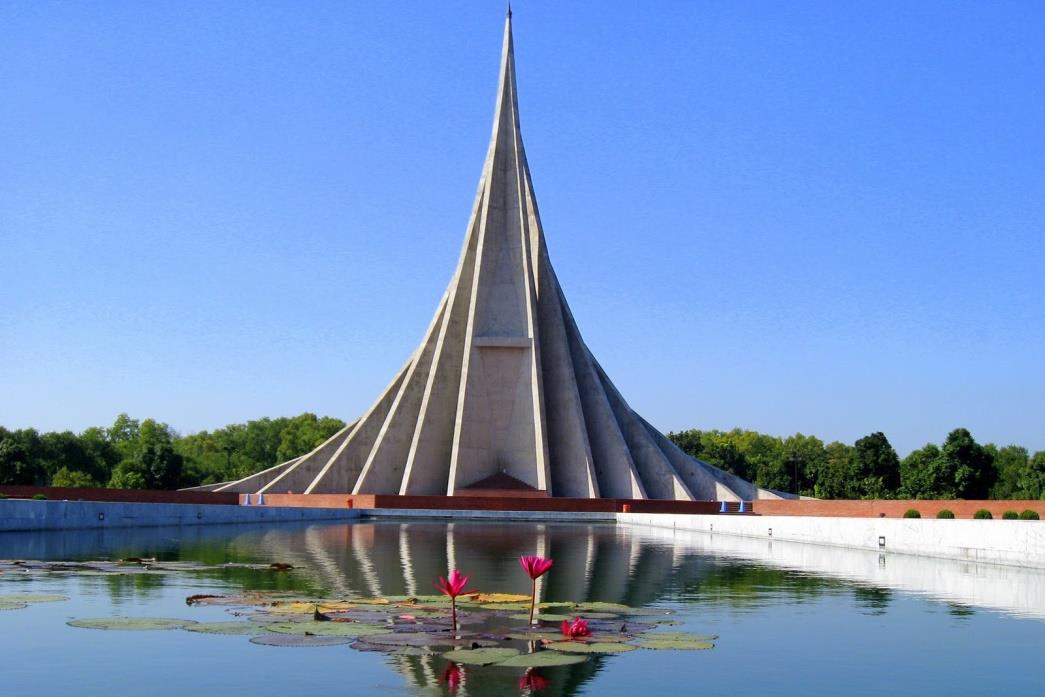 সেখানে সাহসী বীর যোদ্ধার দম্ভ
তাদের রক্তে এই সৌধের স্তম্ভ।
1/8/2020
11
[Speaker Notes: এই স্লাইডে  একের পর এক  ছবিগুলো   আসবে  এবং শিক্ষার্থীদের প্রশ্ন করা হবে:  ছবিগুলো  দেখানো হবে।  এরপর বিষয়বস্তু আলোচনা করা হবে।]
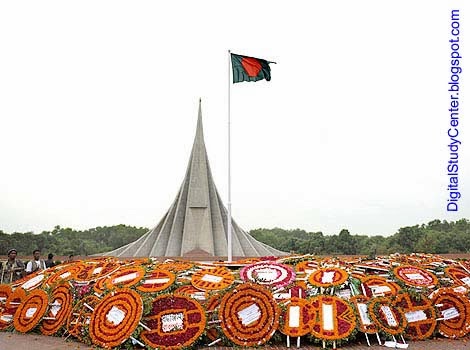 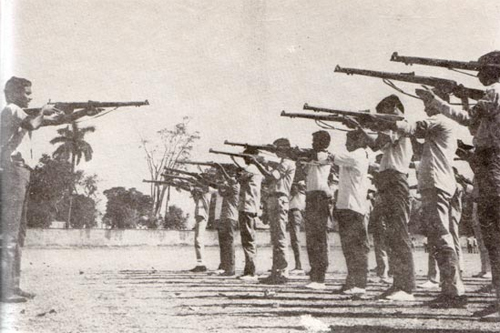 ইতিহাসে তাঁরা হৃদয়ে সমুজ্জ্বল
তোমরা  সেখানে শ্রদ্ধায় উচ্ছল।
1/8/2020
12
[Speaker Notes: এই স্লাইডে  একের পর এক  ছবিগুলো   আসবে  এবং শিক্ষার্থীদের প্রশ্ন করা হবে:  ছবিগুলো  দেখানো হবে।  এরপর বিষয়বস্তু আলোচনা করা হবে।]
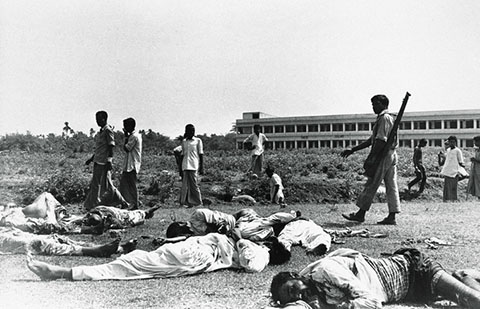 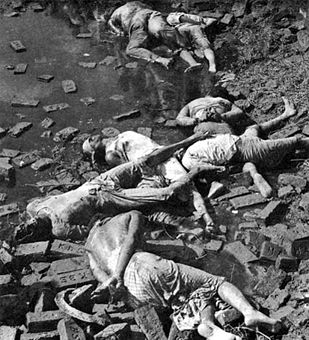 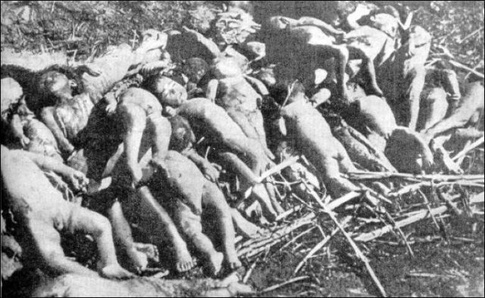 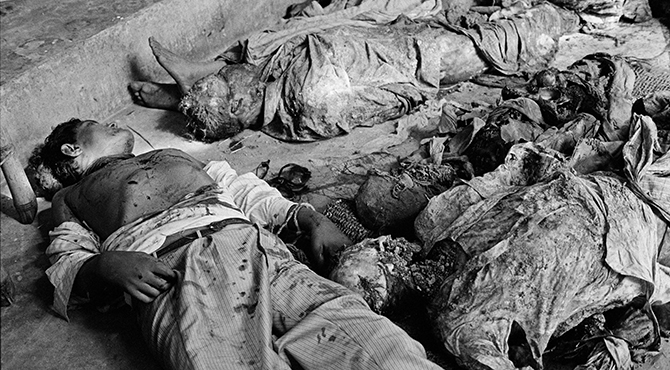 বিদেশি সেনার কামানে-বুলেটে বিদ্ধ
নারী শিশু আর যুবক-জোয়ান বৃদ্ধ
1/8/2020
13
[Speaker Notes: এই স্লাইডে  একের পর এক  ছবিগুলো   আসবে  এবং শিক্ষার্থীদের প্রশ্ন করা হবে:  ছবিগুলো  দেখানো হবে।  এরপর বিষয়বস্তু আলোচনা করা হবে।]
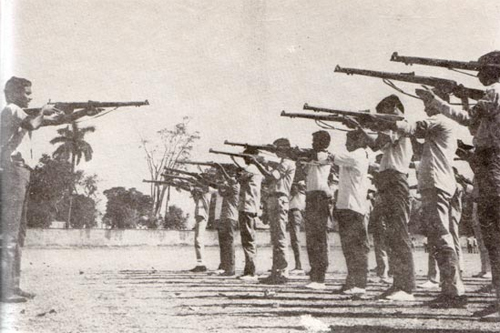 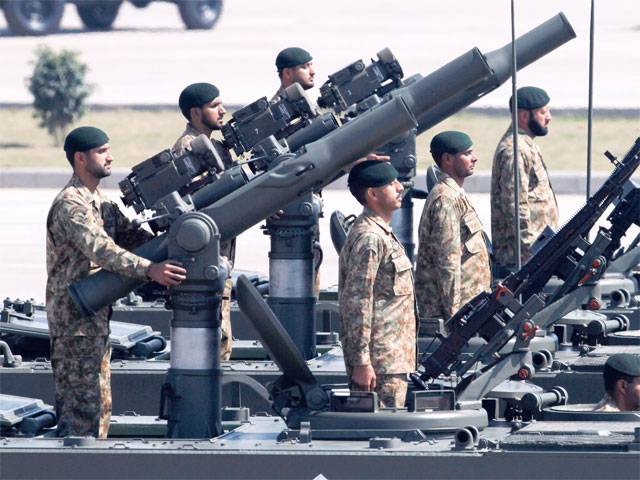 শত্রুসেনারা  হত্যার অভিযানে-
মুক্তিবাহিনী প্রতিরোধ উত্থানে।
1/8/2020
14
[Speaker Notes: এই স্লাইডে  একের পর এক  ছবিগুলো   আসবে  এবং শিক্ষার্থীদের প্রশ্ন করা হবে:  ছবিগুলো  দেখানো হবে।  এরপর বিষয়বস্তু আলোচনা করা হবে।]
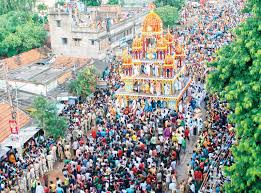 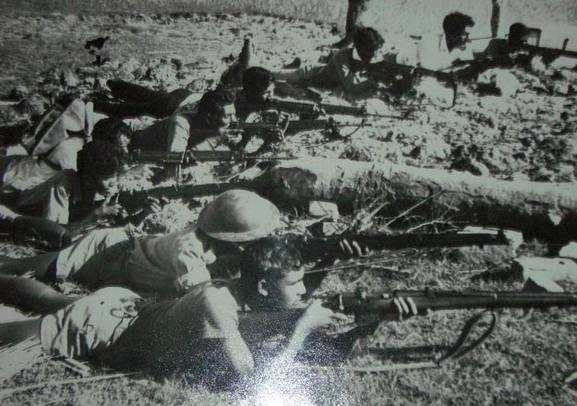 মুক্তির পথ যুদ্ধের রথ জেনে
ঘাতক ধ্বংস করেছে অস্ত্র হেনে।
1/8/2020
15
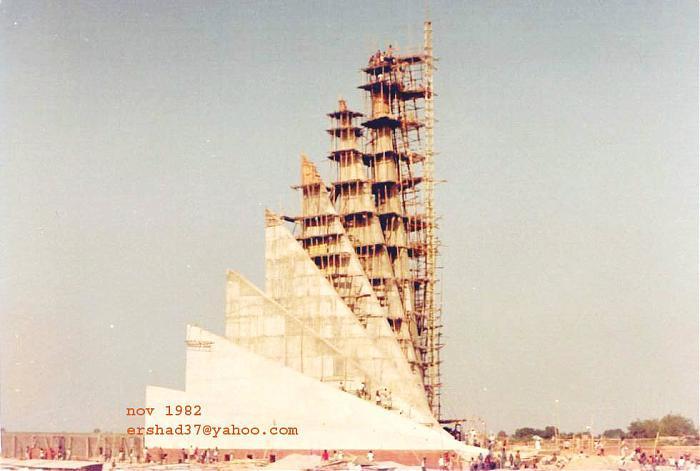 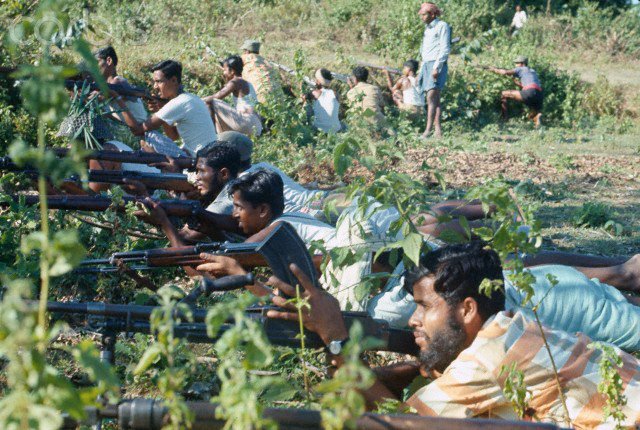 স্মৃতিসৌধের প্রতিটি কণায় গাঁথা
মুক্তিসেনার রক্ত দানের গাথা।
1/8/2020
16
[Speaker Notes: এই স্লাইডে  একের পর এক  ছবিগুলো   আসবে  এবং শিক্ষার্থীদের প্রশ্ন করা হবে:  ছবিগুলো  দেখানো হবে।  এরপর বিষয়বস্তু আলোচনা করা হবে।]
একক কাজ
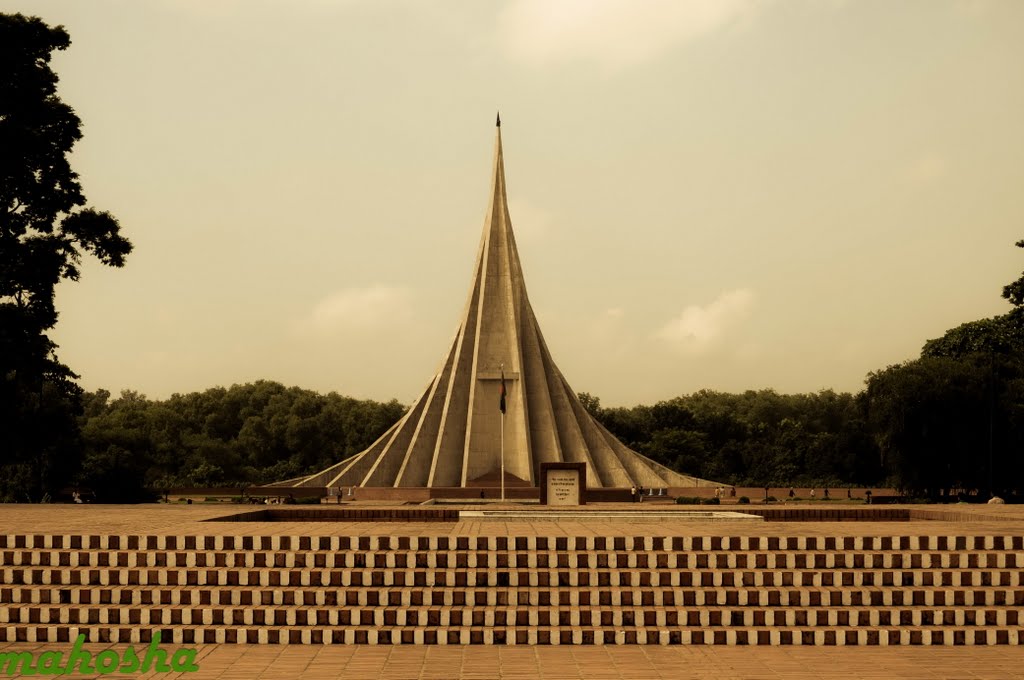 ছবিটি নিয়ে  তিনটি বাক্য লেখ।
1/8/2020
17
[Speaker Notes: এখানে শিক্ষক   পাঠ সংশ্লিষ্ট যেকোন  ছবি দিয়ে একক কাজ দিতে পারেন।]
দলগত কাজ
1/8/2020
18
[Speaker Notes: এখানে শিক্ষক   পাঠ সংশ্লিষ্ট যেকোন   প্রশ্ন দিয়ে দলগত  কাজ দিতে পারেন।]
মূল্যায়ন
সঠিক উত্তরের জন্য এখানে ক্লিক করুন
বহুনির্বাচনী প্রশ্ন
১। ‘বোকা আইভান’ কোন ধরনের গ্রন্থ?
(ক) নাটক
(খ) উপন্যাস
√
(গ) গল্প
(ঘ) শিশুতোষ
২। মুক্তিসেনার রক্তদানের গাথা স্মৃতিসৌধের কোথায় গাঁথা আছে?
(ক) ভিতরে
(খ)  নকশায়
√
(গ) প্রতিটি কণায়
(ঘ)  দেওয়ালে
[Speaker Notes: শিক্ষক প্রয়োজনে মূল্যায়নের প্রশ্ন পরিবর্তন করে নিতে পারেন।
সঠিক উত্তরের জন্য ডান পাশের উপরের কোনায়  ক্লিক করতে হবে।]
সঠিক উত্তরের জন্য এখানে ক্লিক করুন
৩।



ছবিতে দেখা যাচ্ছে
i.  স্মৃতিসৌধের সাতটি স্তম্ভ
ii. স্তম্ভগুলো স্বাধীনতা আন্দোলনের বিভিন্ন পর্যায়কে নির্দেশ করে 
iii. স্তম্ভগুলো বাংলা সংস্কৃতির ধারক
নিচের কোনটি সঠিক?
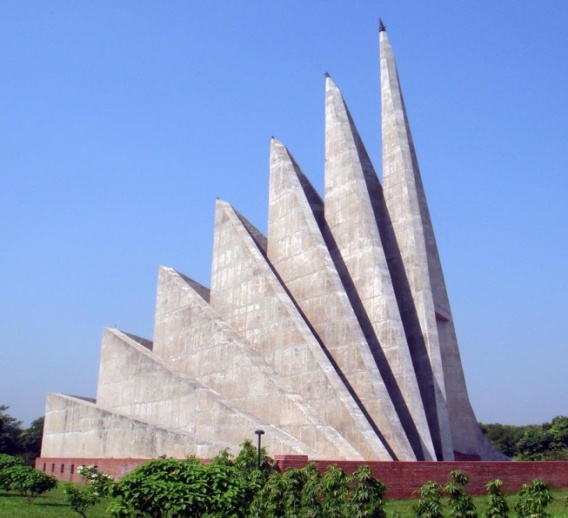 √
খ) ii ও iii.
(ক) iও ii
(গ) i ও iii
(ঘ) i, ii ও iii.
[Speaker Notes: শিক্ষক প্রয়োজনে মূল্যায়নের প্রশ্ন পরিবর্তন করে নিতে পারেন।
সঠিক উত্তরের জন্য ডান পাশের উপরের কোনায়  ক্লিক করতে হবে।]
বাড়ির কাজ
তোমার দেখা  কোন ভাস্কর্য  সম্পর্কে সর্বোচ্চ ১০টি  বাক্য লিখে আনবে।
1/8/2020
21
[Speaker Notes: শিক্ষক প্রয়োজনে   অন্য উপায়ে বাড়ির কাজ( বাড়ির কাজ অবশ্যই শিক্ষার্থীর চিন্তন শক্তি বিকাশে সহায়ক হতে হবে) দিতে পারেন।]
সবাইকে ধন্যবাদ
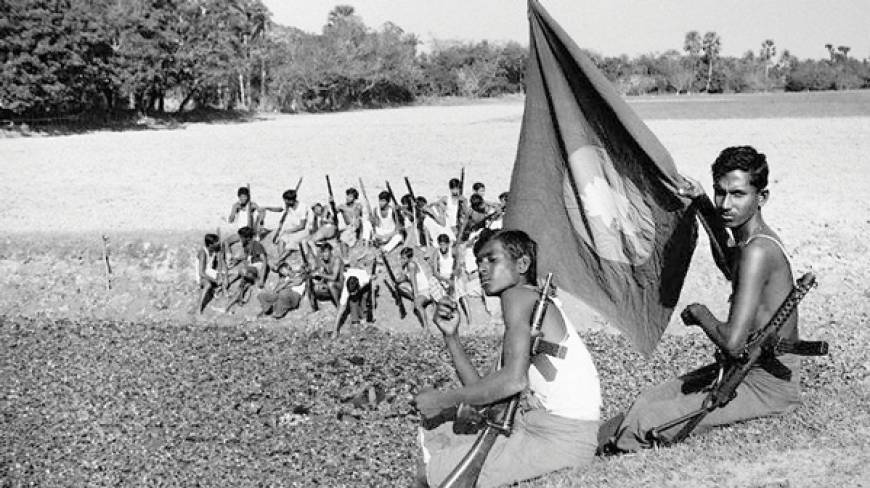